Nếu tải ppt này về mà thầy cô chưa cài fonts chữ thì thầy cô cần phải cài font đã nhé. LH chính tác giả để được chia sẻ fonts: Zalo - 0916604268
Đọc xong thầy cô nhớ xoá textbox này đi nhé!
TIẾNG VIỆT 2
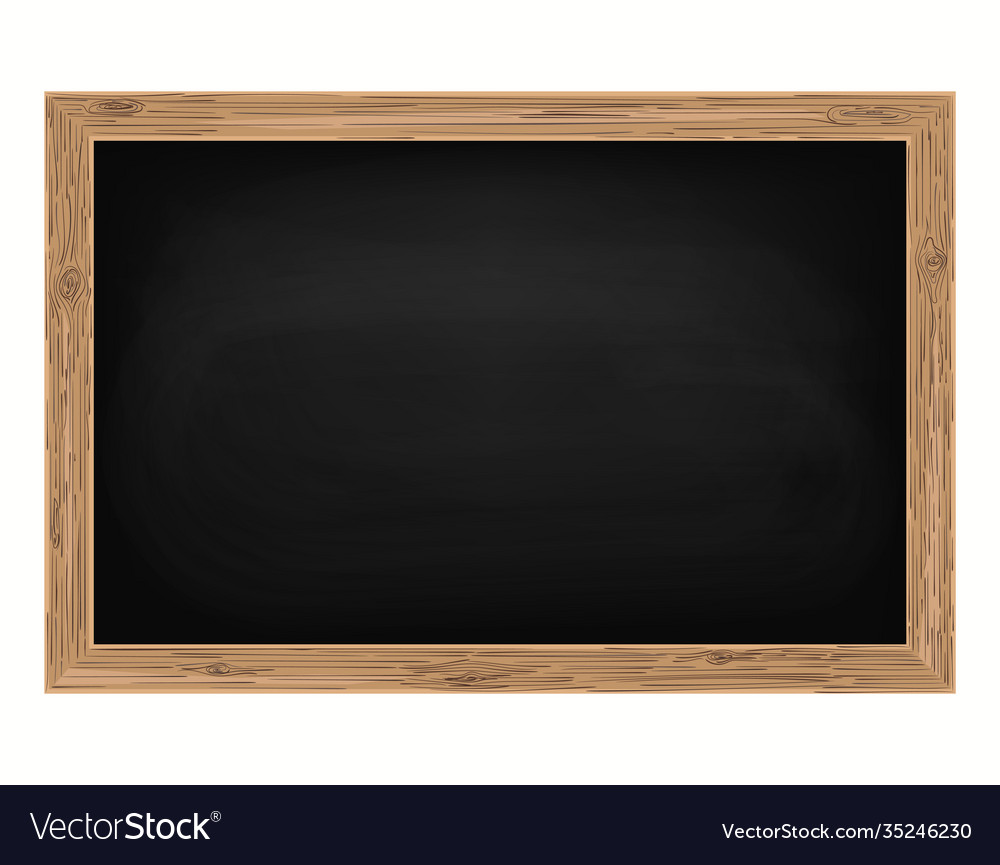 B
[Speaker Notes: Viết vào bảng con]
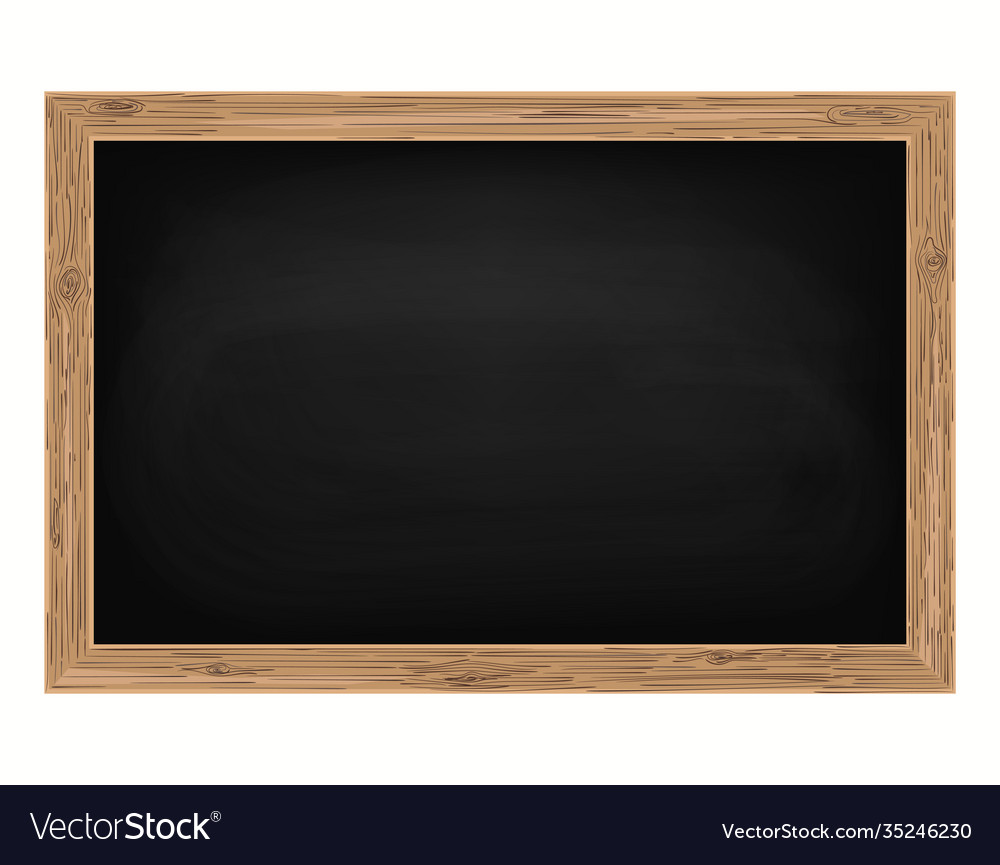 Bạn
[Speaker Notes: Viết vào bảng con]
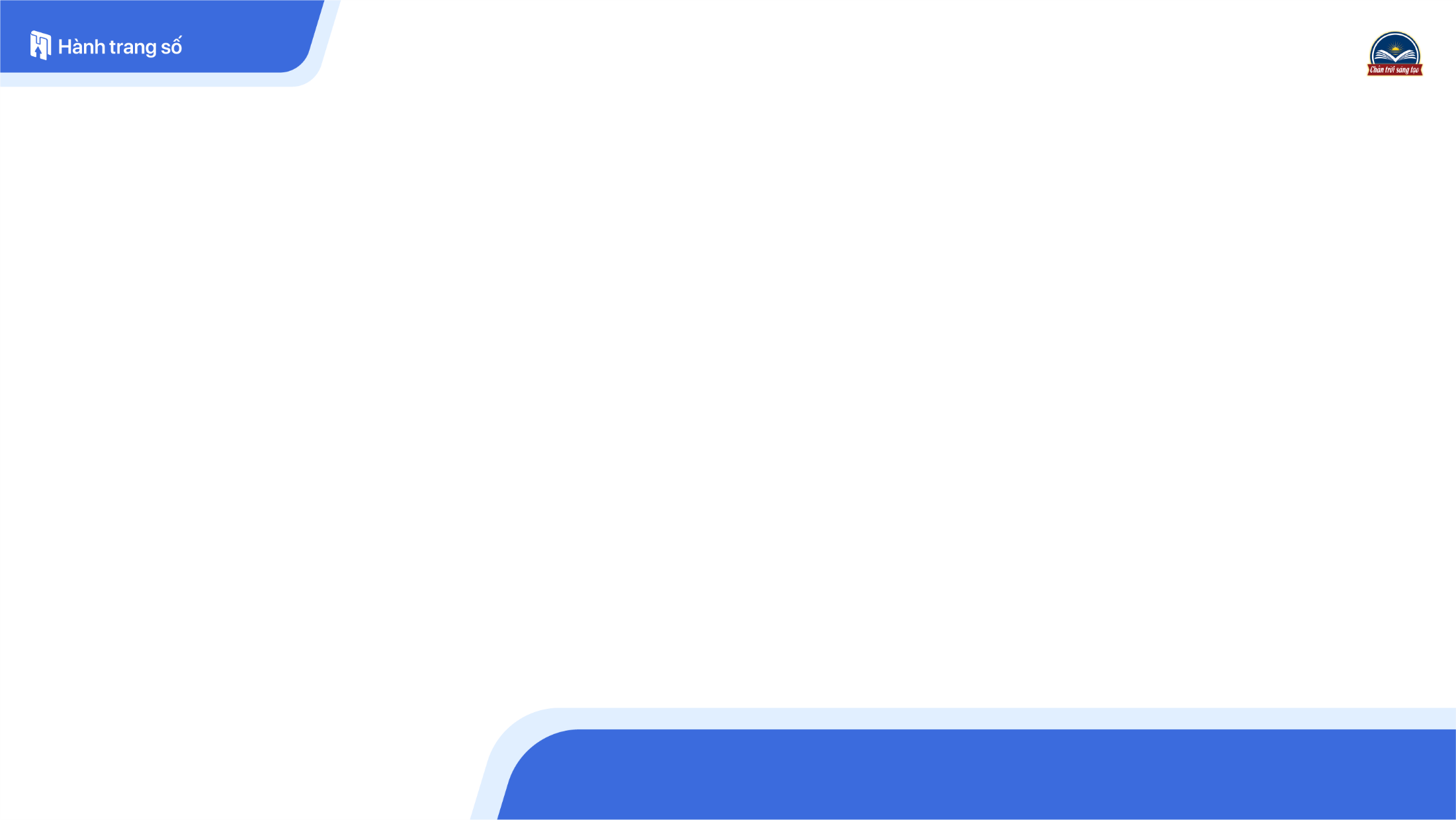 Tuần 4
Bài 
7
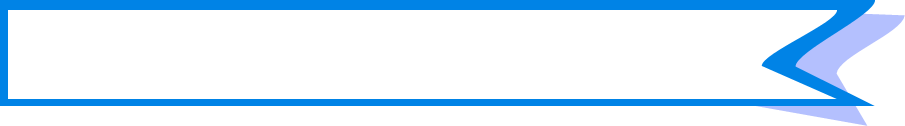 CÂY XẤU HỔ
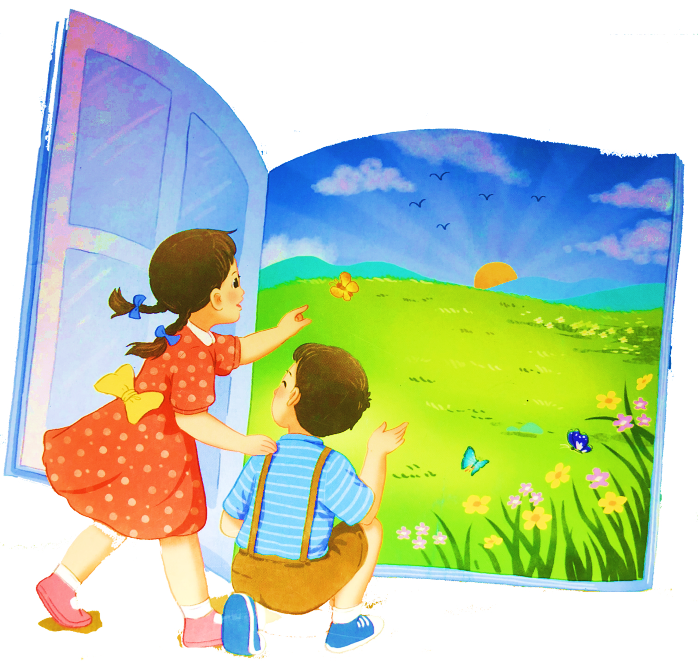 Tiết 3
VIẾT CHỮ HOA C
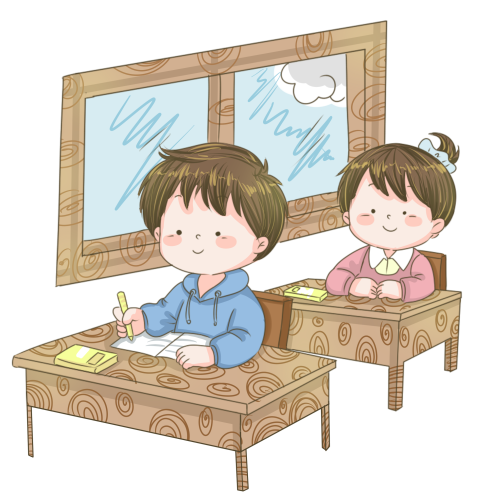 Quan sát chữ hoa C (cỡ chữ vừa)
1
6
Quy ước tên gọi các đường kẻ
5
5
C
4
Độ cao 5 ô li
4
3
3
2
2
1
Đường
kẻ đậm
1
2
3
4
Độ rộng 4 ô li
C
C
[Speaker Notes: Chữ hoa A gồm mấy nét?
Chữ hoa A có 3 nét (tham khảo SGV)]
Quan sát chữ hoa C (cỡ chữ nhỏ)
1
Độ cao 2 ô li rưỡi
C
2
1
1
2
Độ rộng 2 ô li
[Speaker Notes: Chữ hoa A cỡ chữ nhỏ cũng có 3 n]
Quan sát  viết mẫu chữ hoa C (cỡ chữ vừa)
2
[Speaker Notes: Chữ hoa A gồm mấy nét?
Chữ hoa A có 3 nét (tham khảo SGV)]
Quan sát  viết mẫu chữ hoa C (cỡ chữ nhỏ)
2
Viết chữ hoa C
3
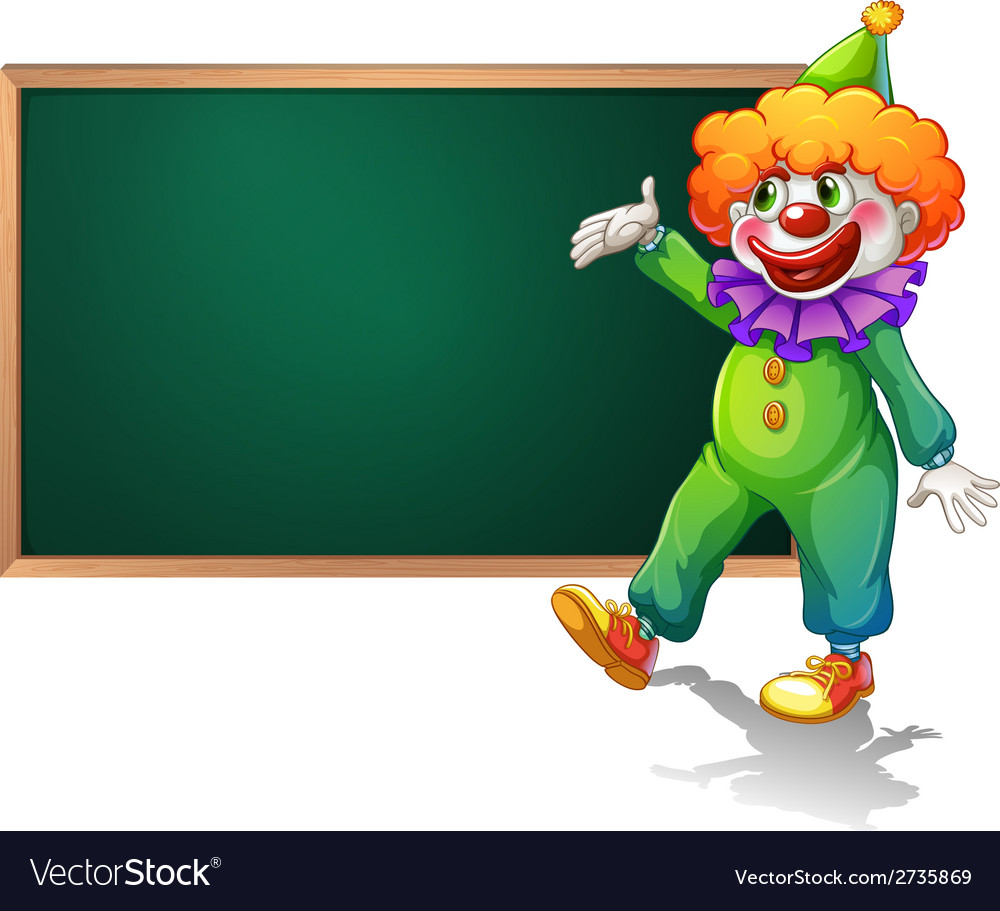 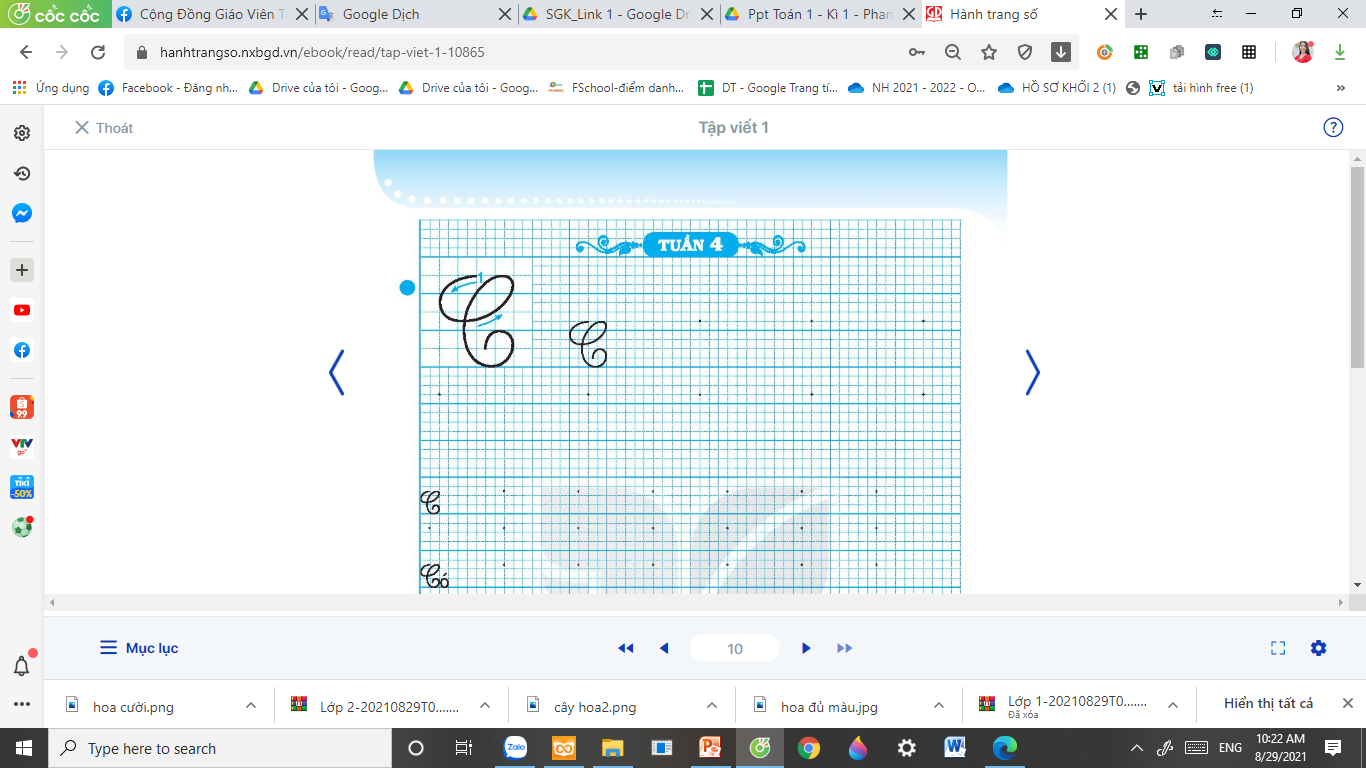 C
[Speaker Notes: HS viết bảng con
HS viết vở]
Viết câu ứng dụng
4
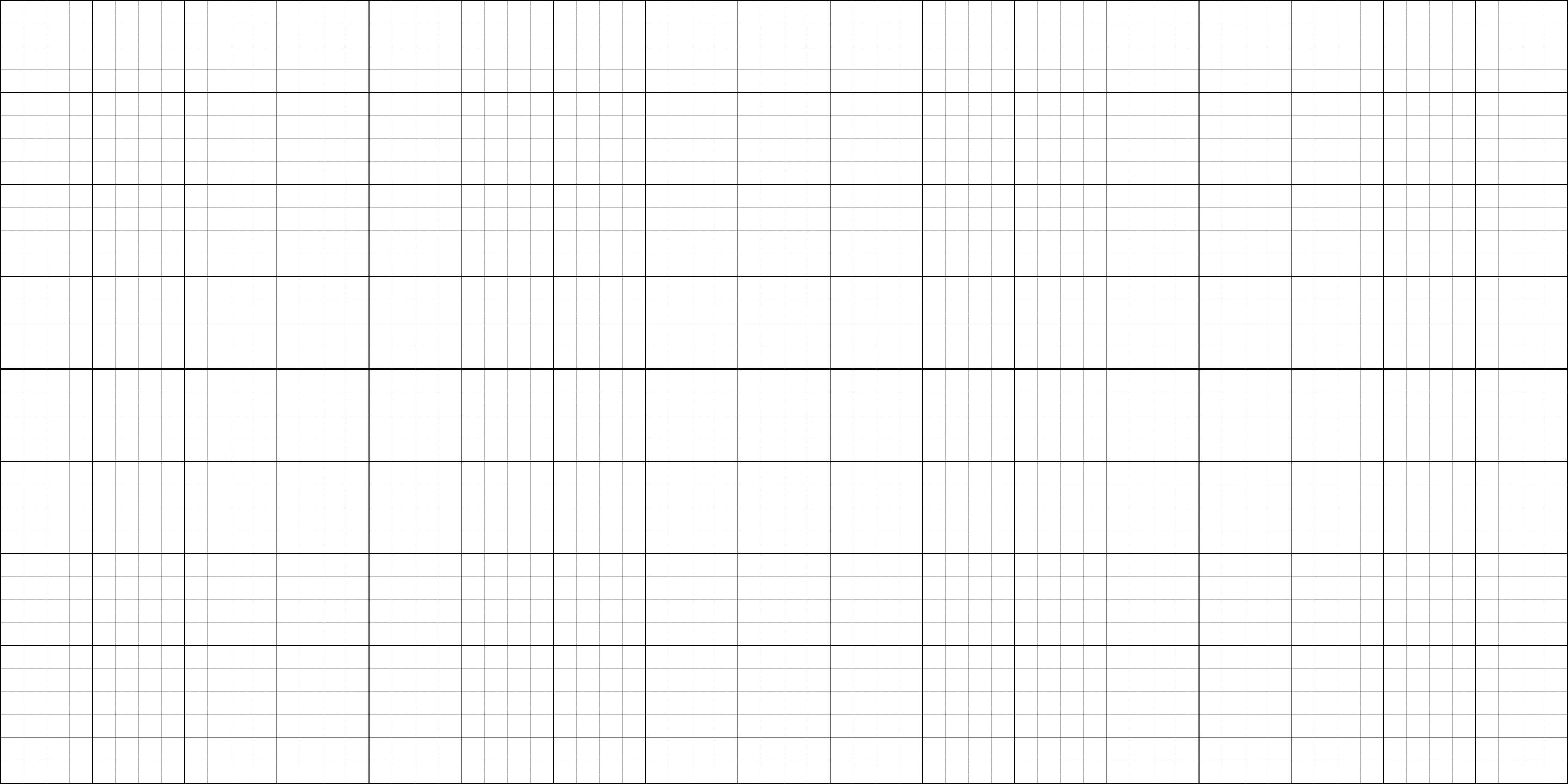 Có cŪg jài sắt, có wgày Ζłn kim.
o
o
o
o
o
o
o
[Speaker Notes: Chú ý HD HS:
- Hiểu nghĩa của câu
Viết hoa chữ đầu câu
Khoảng cách giữa các chữ
Kĩ thuật nối chữ
Độ cao các con chữ]
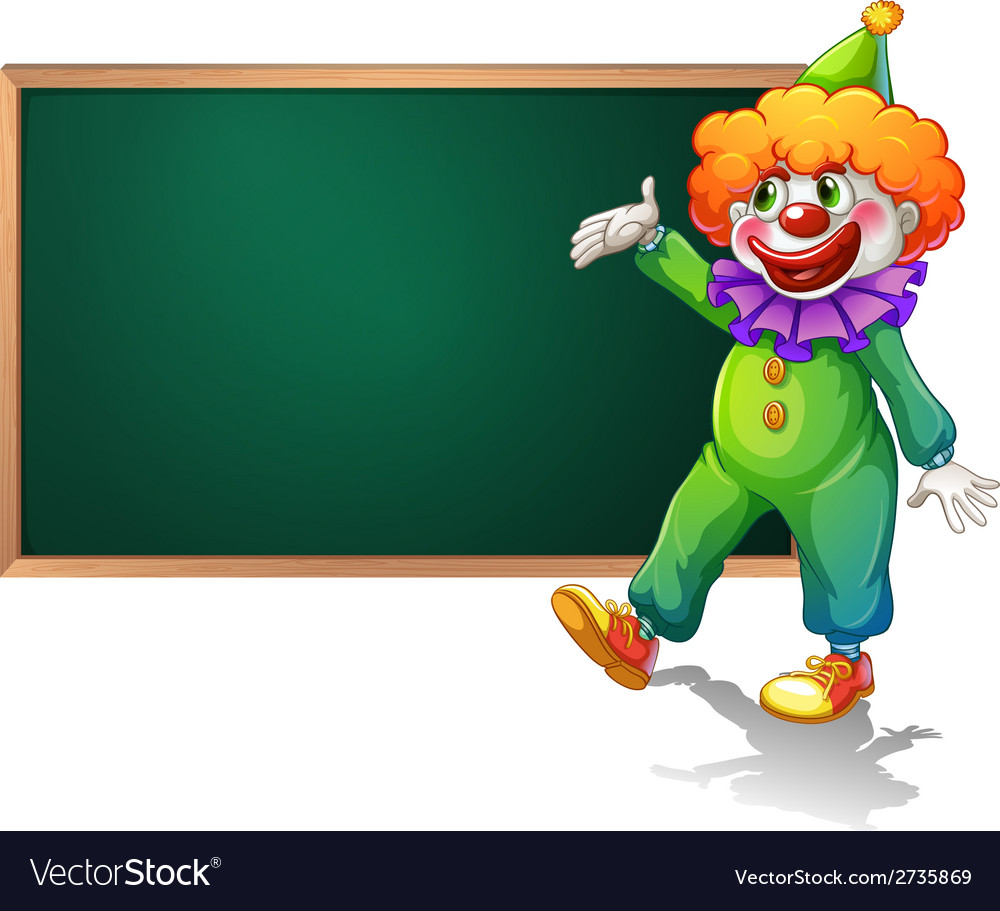 Có
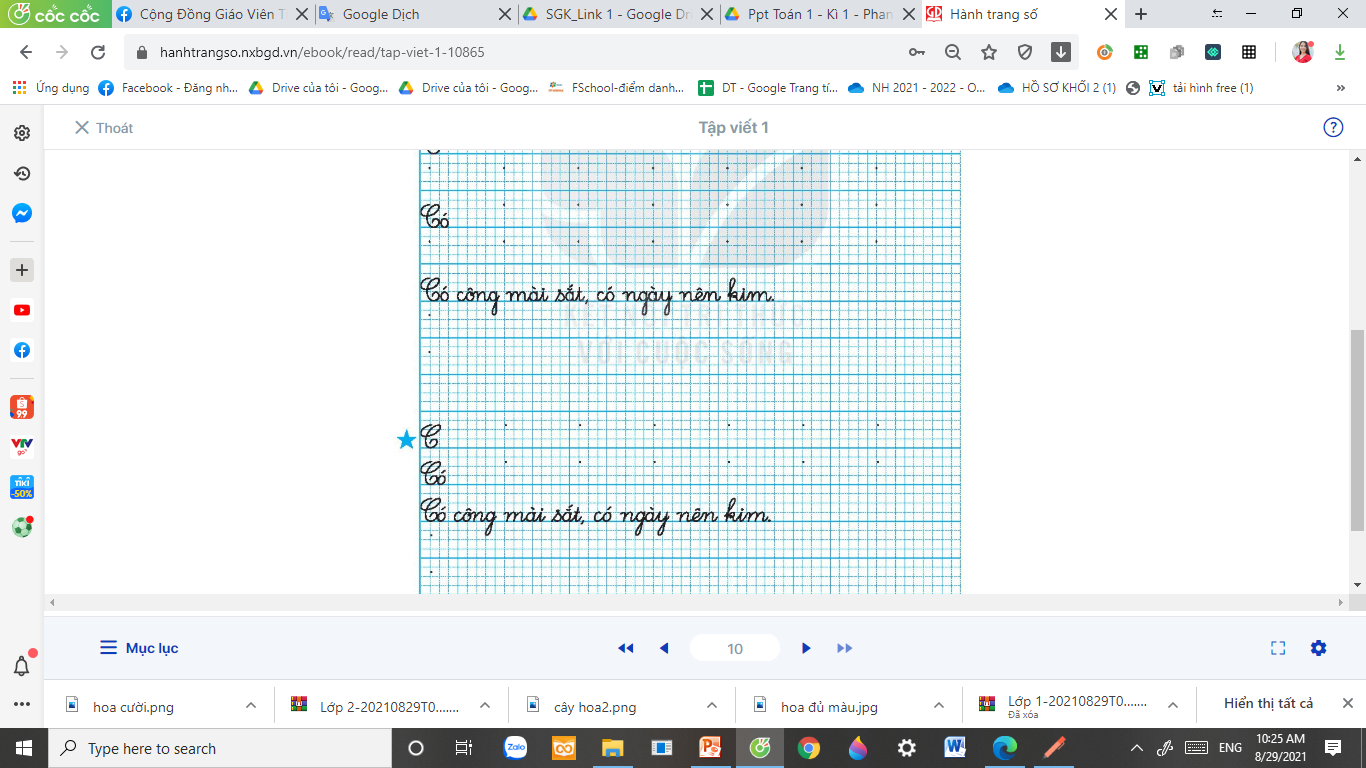 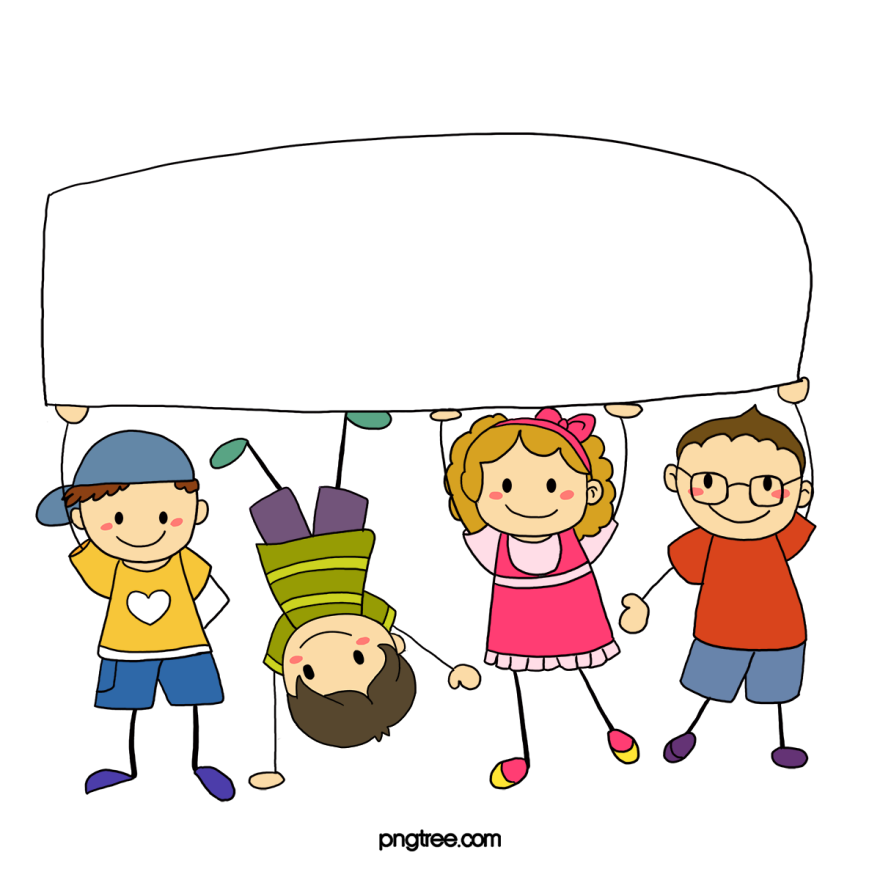 Củng cố - Dặn dò
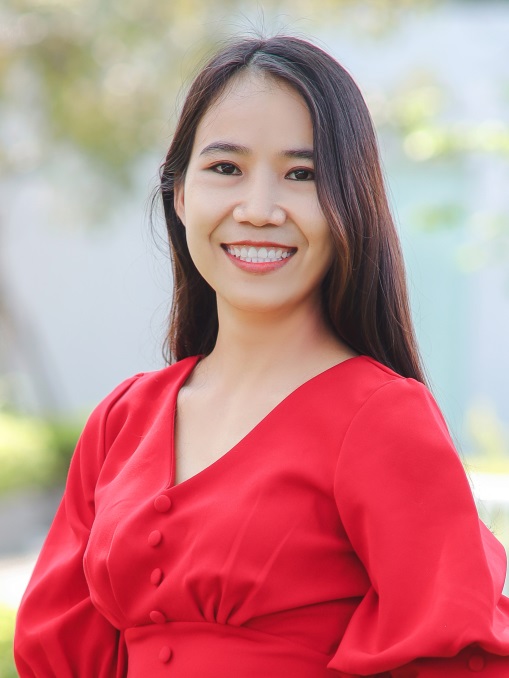 Người soạn	: Phan Thị Linh
Năm sinh	: 1990
Đơn vị công tác	: 
LH		: 0916.604.268
Thân chào Quý Thầy Cô!
Rất mong nhận được phản hồi và góp ý từ Quý Thầy Cô để bộ giáo án ppt được hoàn thiện hơn.
Mọi thông tin phản hồi mong được QTC gửi về:
+ Zalo: 0916.604.268
+ Facebook cá nhân: https://www.facebook.com/nhilinh.phan/
+ Nhóm chia sẻ tài liệu: https://www.facebook.com/groups/443096903751589